Ψηφιακή Επεξεργασία Σήματος
Διαλεξη 7η
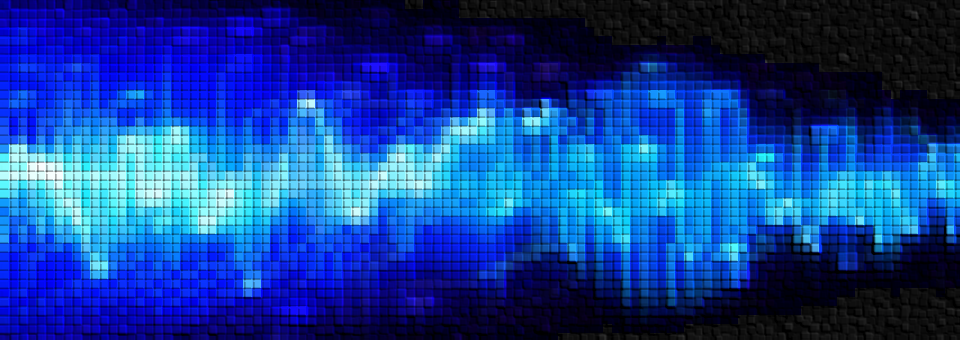 Απόκριση σε Συχνότητα (ή Συχνοτική Απόκριση)
Μετασχηματισμός Fourier Διακριτού Χρόνου
Ψηφιακή Επεξεργασία Σήματος
*
Ψηφιακή Επεξεργασία Σήματος
Απόκριση σε Συχνότητα
Παράδειγμα:
*
*
Ψηφιακή Επεξεργασία Σήματος
Απόκριση σε Συχνότητα
Παράδειγμα:
MATLAB/Octave
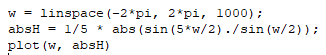 Ψηφιακή Επεξεργασία Σήματος
Απόκριση σε Συχνότητα
Παράδειγμα:
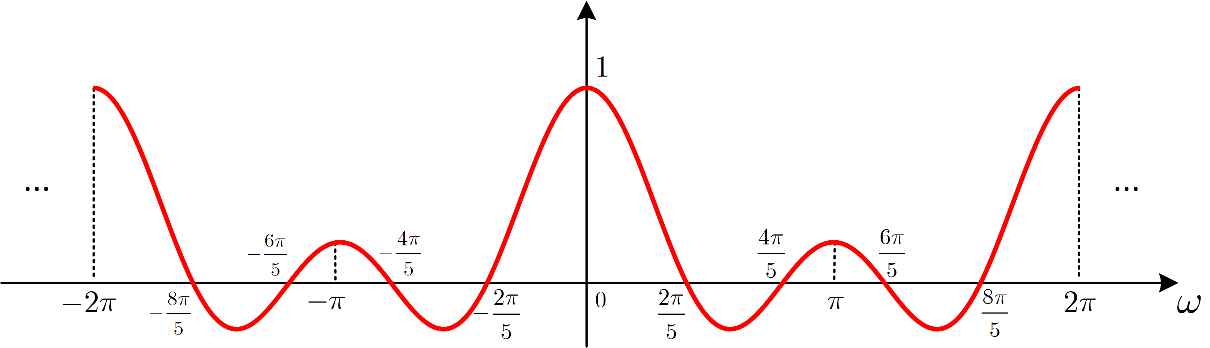 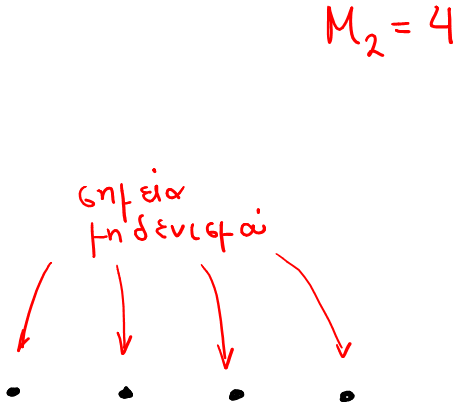 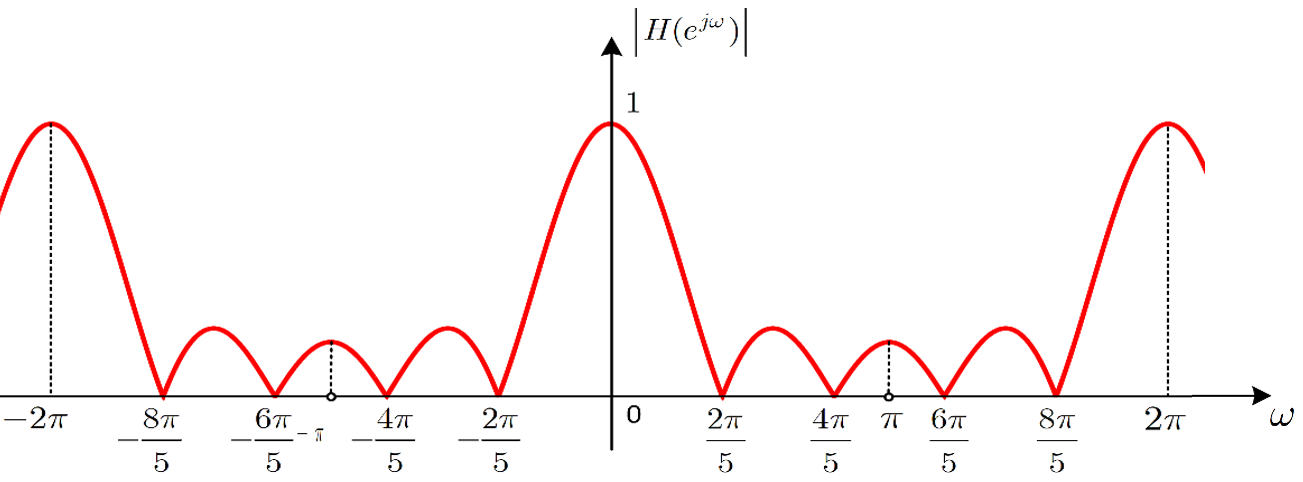 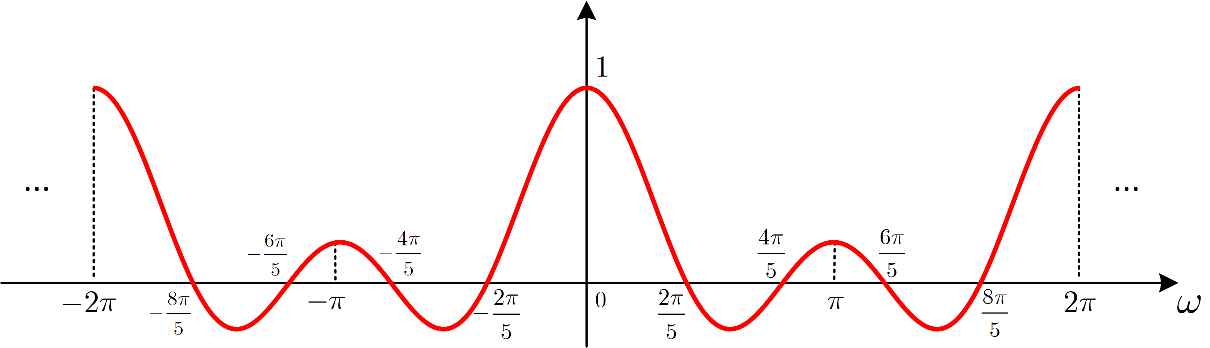 Ψηφιακή Επεξεργασία Σήματος
Απόκριση σε Συχνότητα
Παράδειγμα:
Ψηφιακή Επεξεργασία Σήματος
Απόκριση σε Συχνότητα
Παράδειγμα:
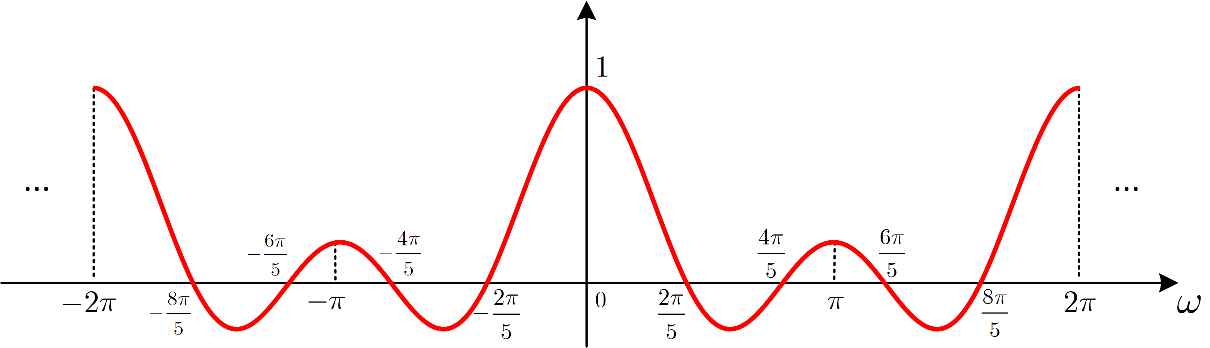 Ψηφιακή Επεξεργασία Σήματος
Απόκριση σε Συχνότητα
Παράδειγμα:
Ψηφιακή Επεξεργασία Σήματος
Απόκριση σε Συχνότητα
Παράδειγμα:
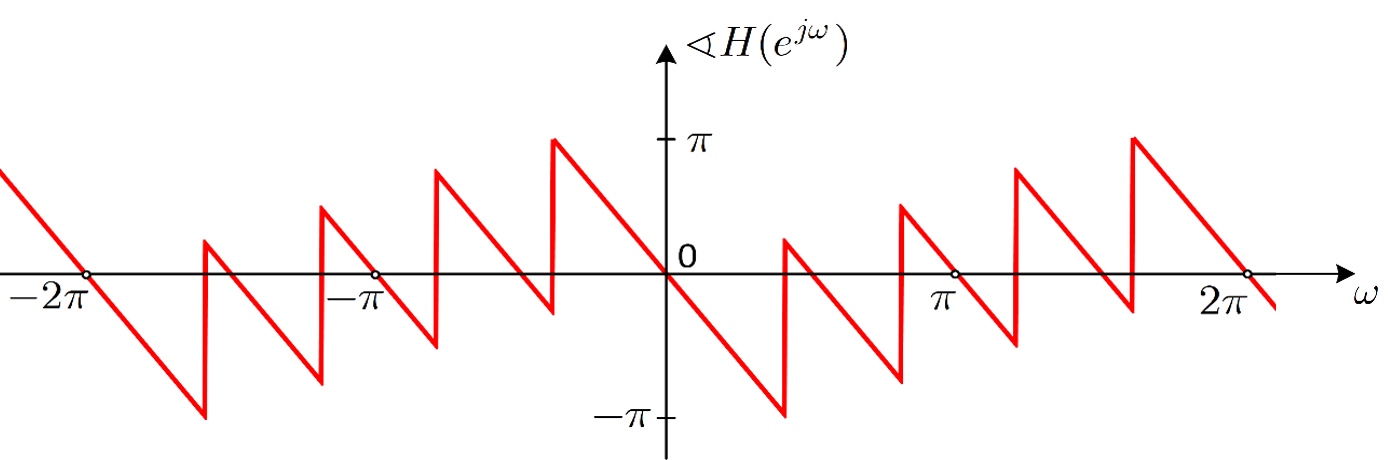 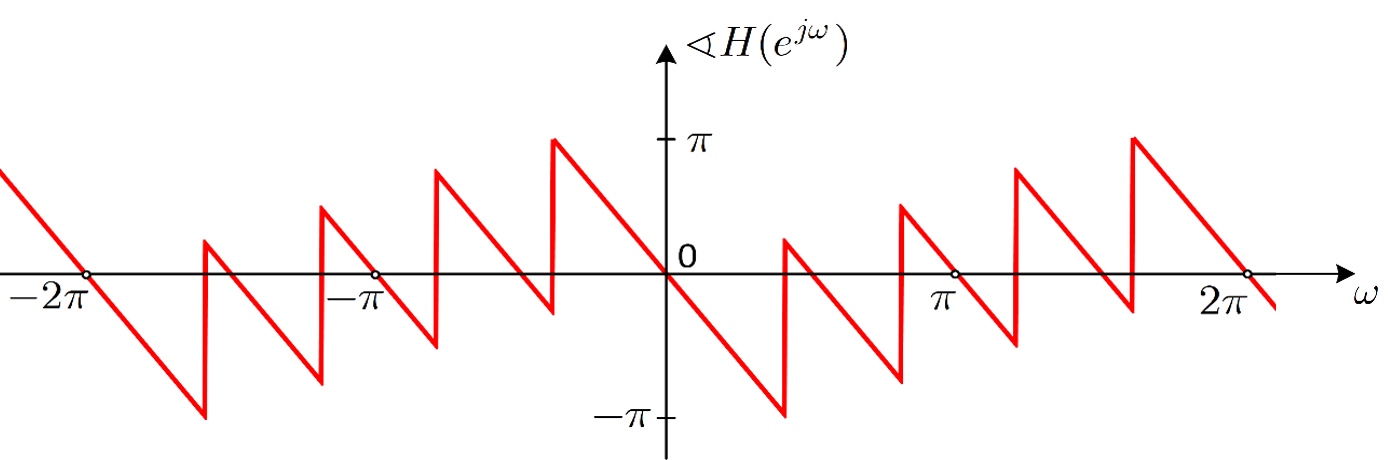 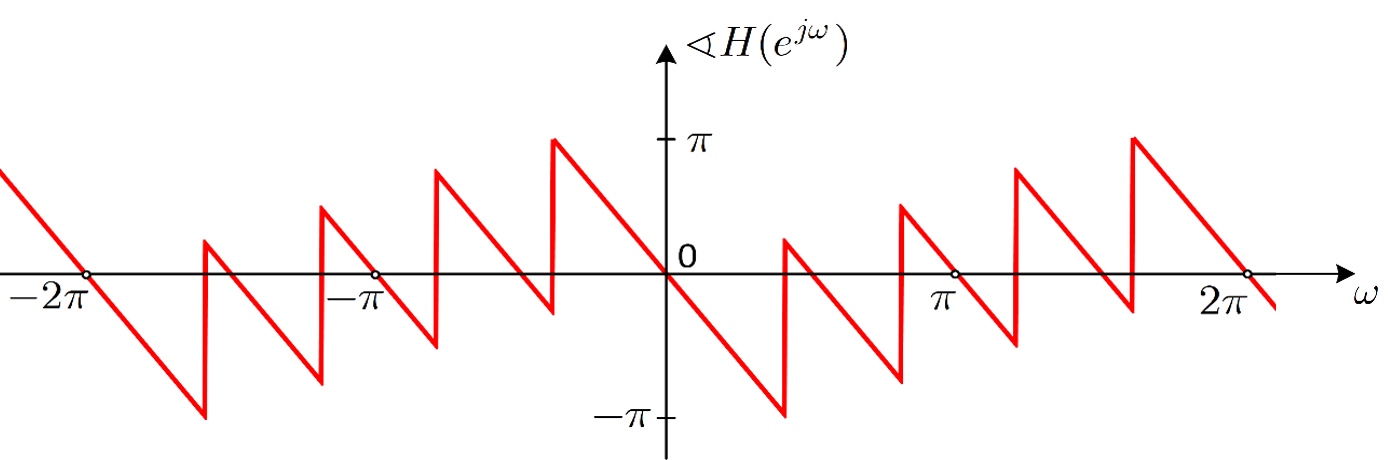 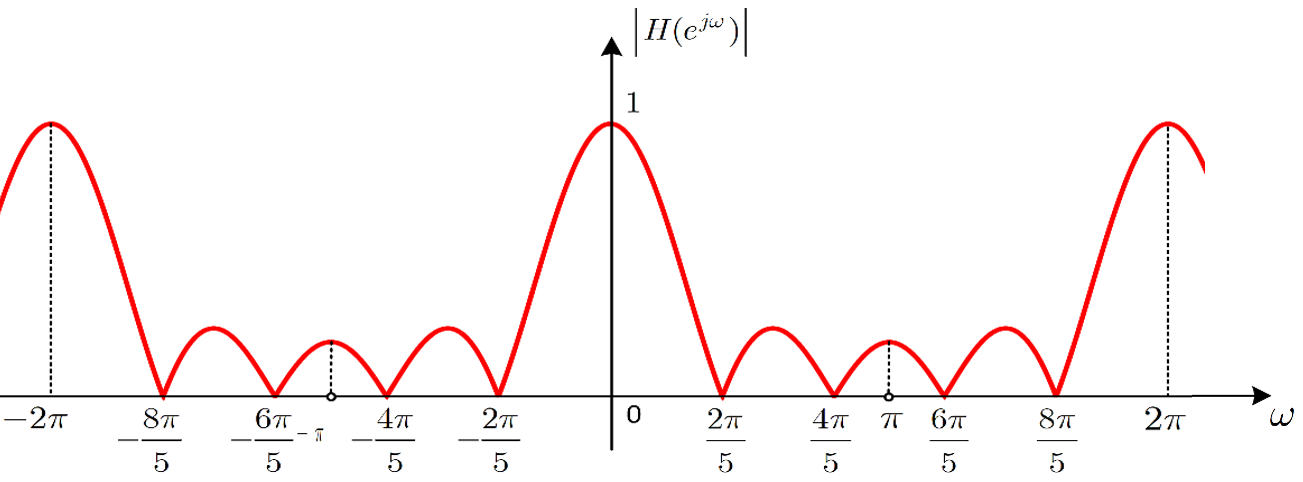 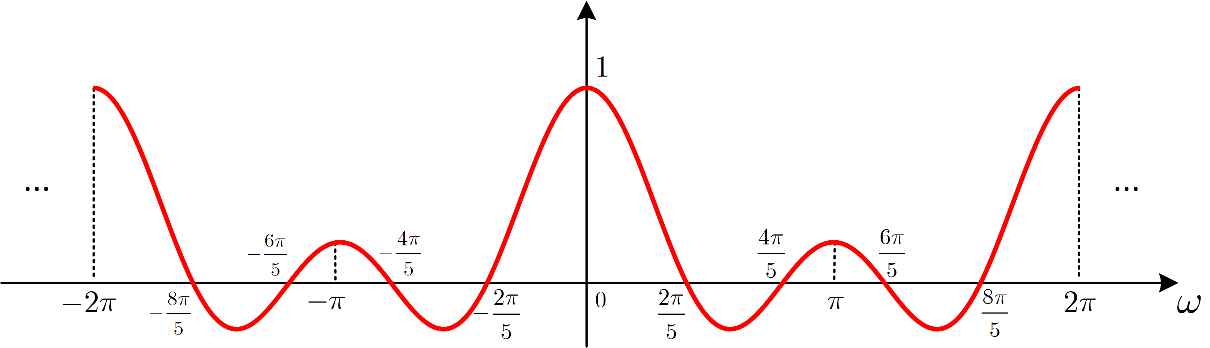 Ψηφιακή Επεξεργασία Σήματος
Ψηφιακή Επεξεργασία Σήματος
Ψηφιακή Επεξεργασία Σήματος
Ψηφιακή Επεξεργασία Σήματος
Ψηφιακή Επεξεργασία Σήματος
Ξαφνική είσοδος σε ΓΧΑ συστήματα
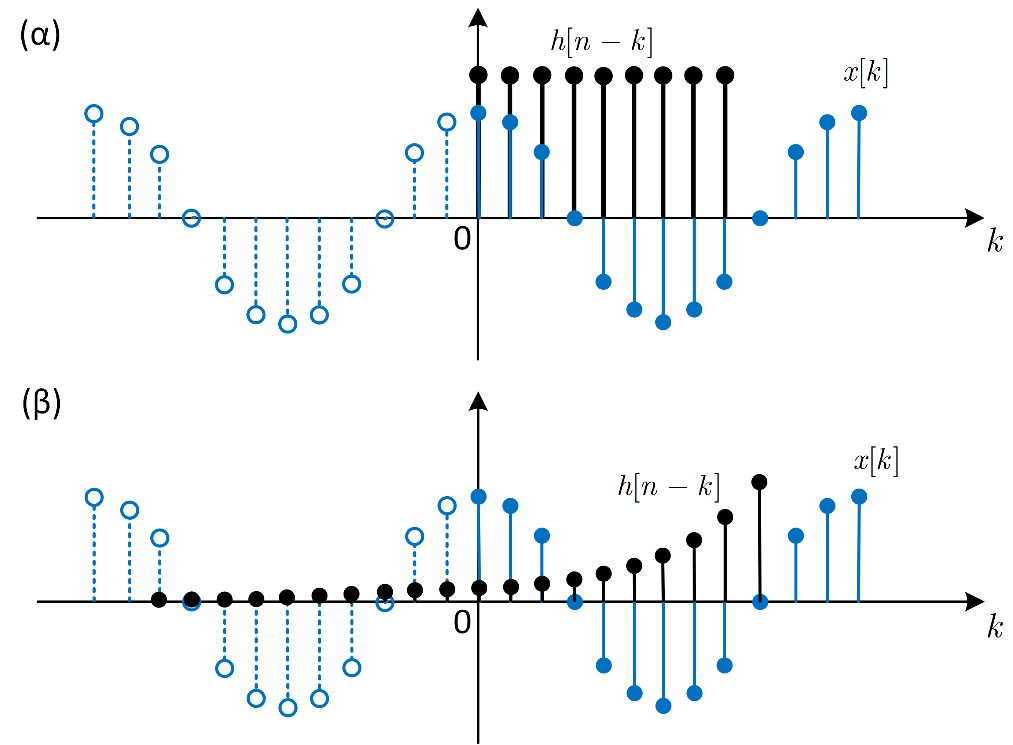 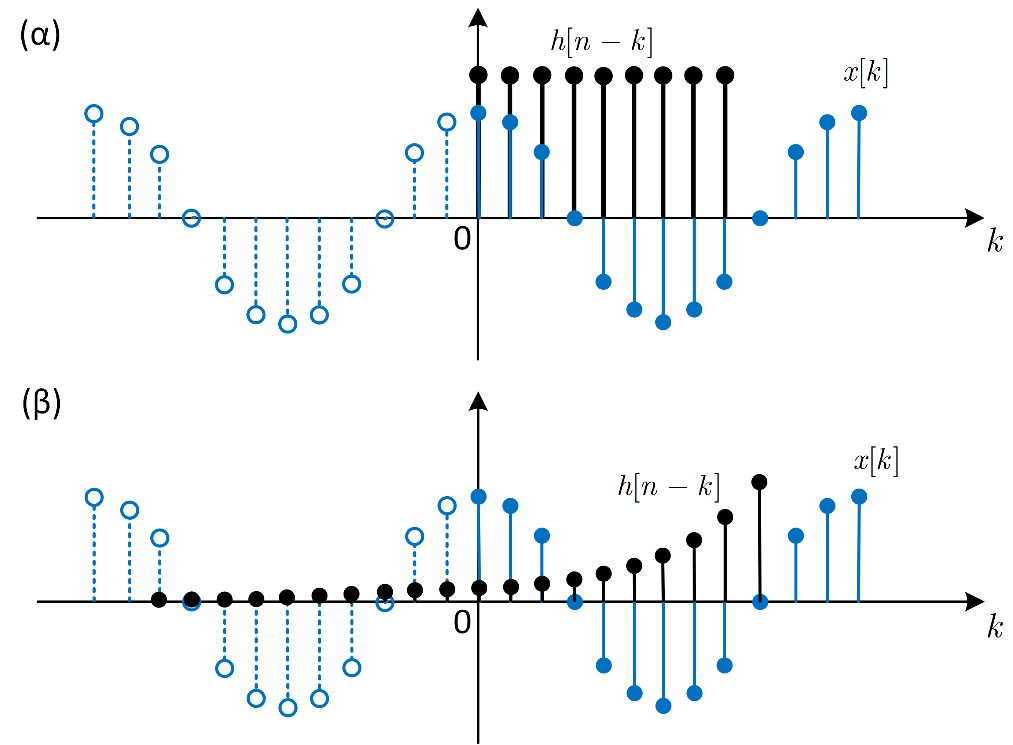 Ψηφιακή Επεξεργασία Σήματος
Ψηφιακή Επεξεργασία Σήματος
Ξαφνική είσοδος σε ΓΧΑ συστήματα
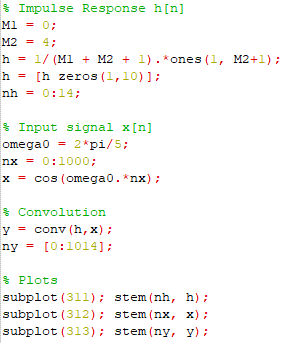 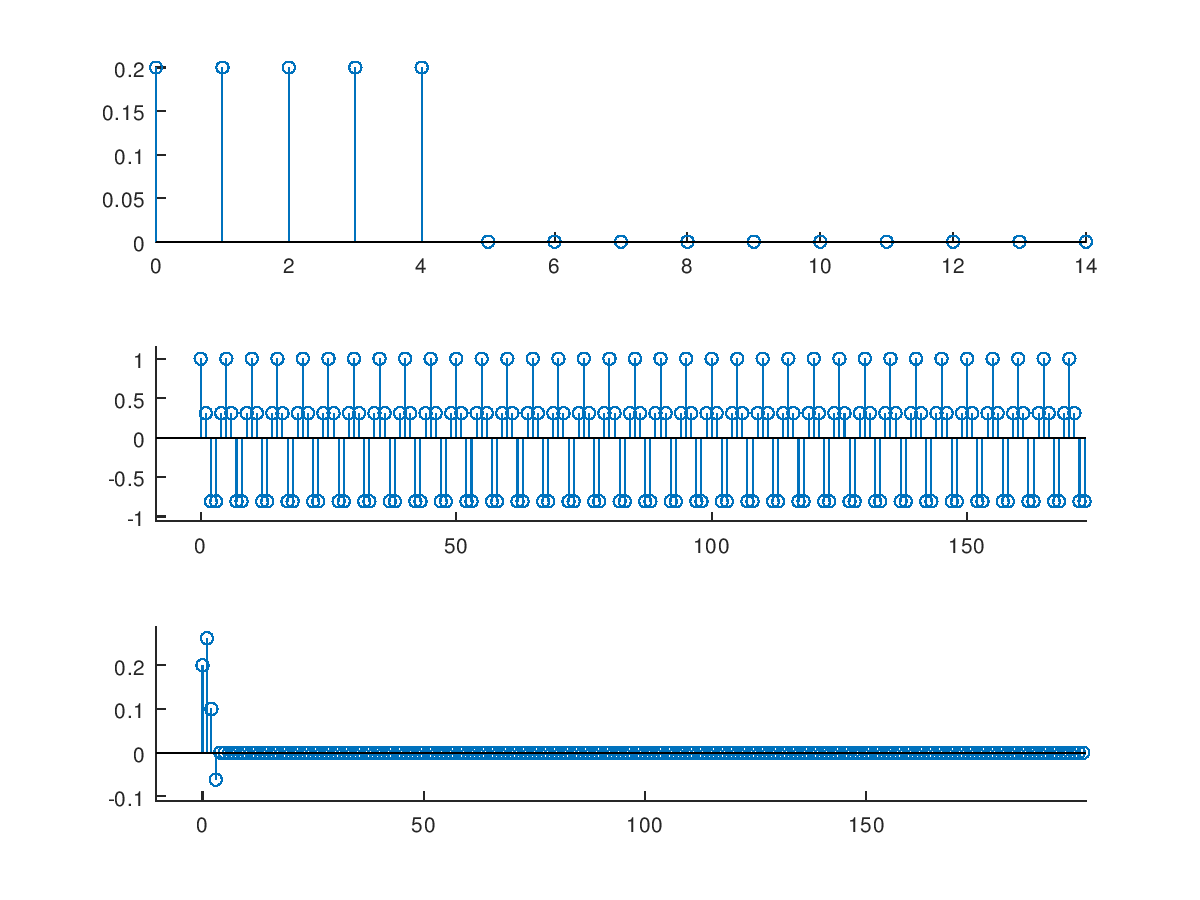 Steady State Response
Transient Response
Ψηφιακή Επεξεργασία Σήματος
Ψηφιακή Επεξεργασία Σήματος
Ψηφιακή Επεξεργασία Σήματος
Φάσμα Πλάτους 
(Magnitude Spectrum)
Φάσμα Φάσης
(Phase Spectrum)
Ψηφιακή Επεξεργασία Σήματος
Μετασχηματισμός Fourier Διακριτού Χρόνου

Είναι πολύ σημαντικό να καταλάβουμε τι εκφράζει ο DTFT και τι ο αντίστροφός του






Θα σας βοηθήσει αν θυμηθείτε τον αντίστοιχο μετασχηματισμό συνεχούς χρόνου
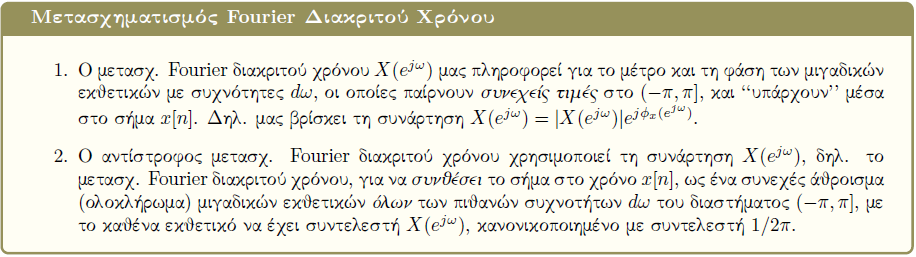 Ψηφιακή Επεξεργασία Σήματος
Άρτιο Φάσμα Πλάτους
Περιττό Φάσμα Φάσης
Ψηφιακή Επεξεργασία Σήματος
Συνεχίζεται… 
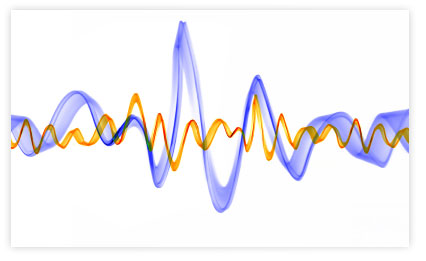